Русский  язык
3 класс
по развивающей системе Л.В. Занкова
Выполнила учитель высшей категории 
МОУ «СОШ № 34» 
Анисимова Ирина Васильевна.
к  на  по  через  около  над  из   в           и  а  но  если  зато  да      не  ни  ли  бы  то  же  да  нет
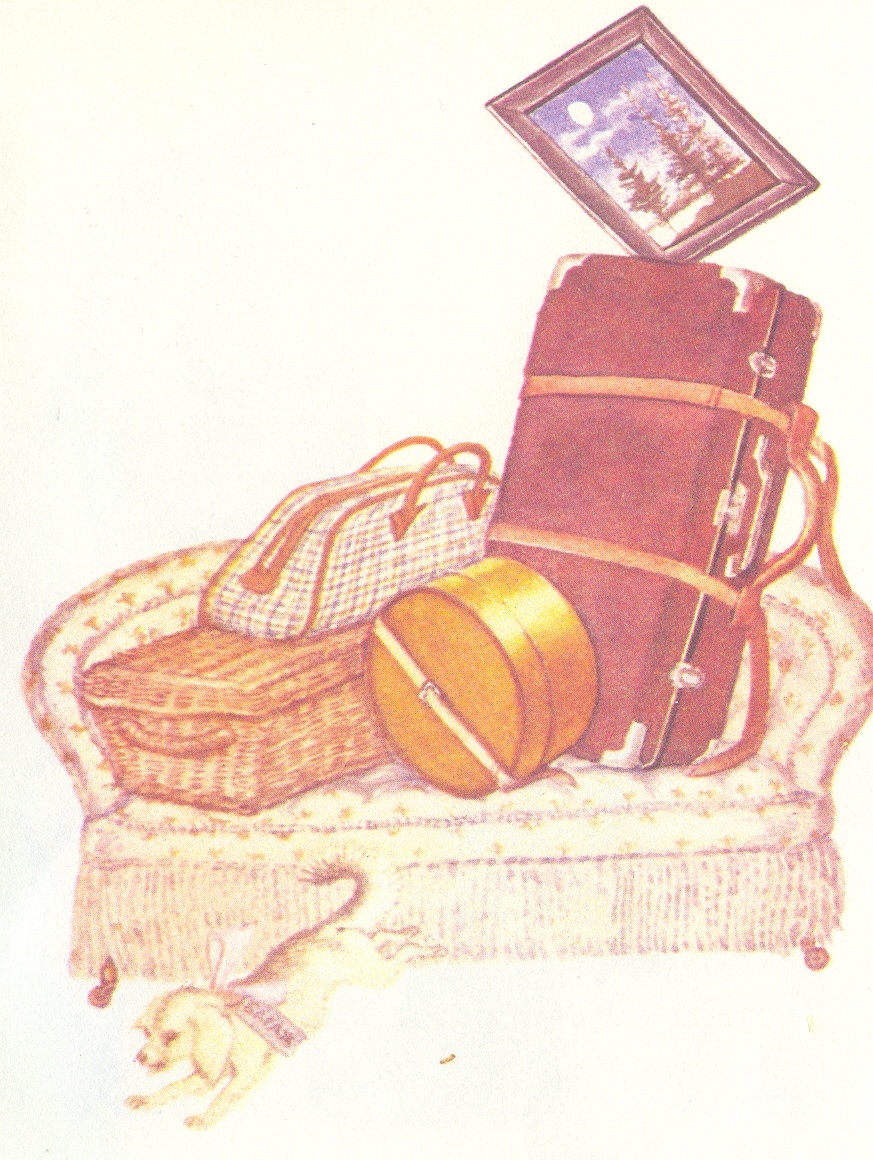 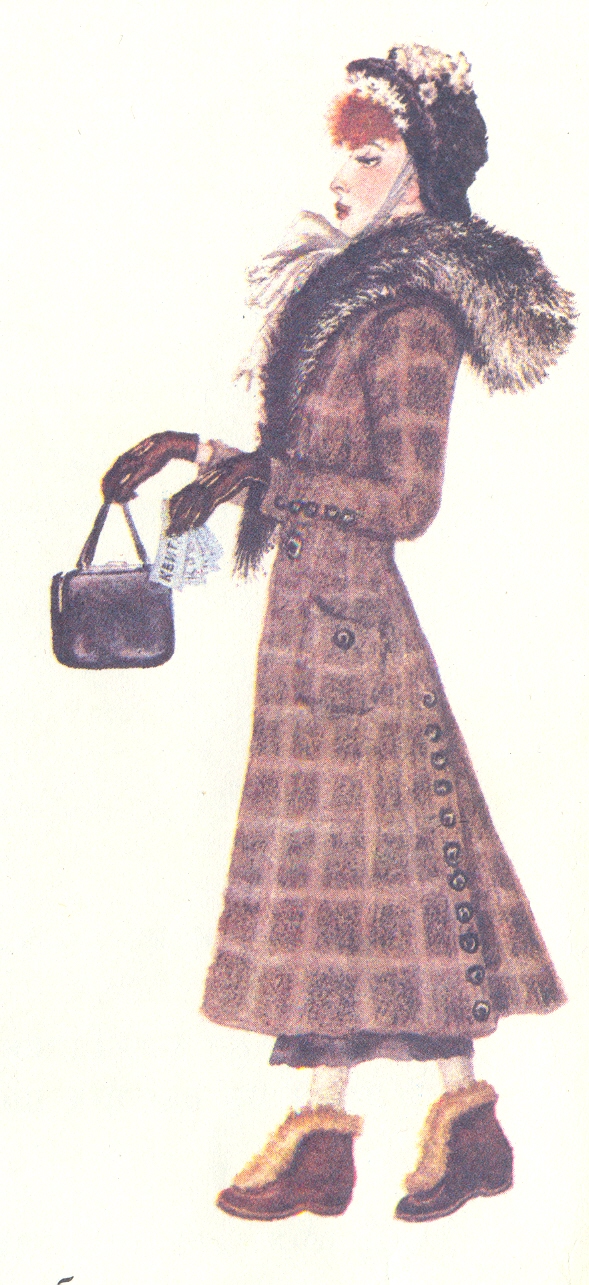 Дама  сдавала  в  багаж
Д…ван, ч…м…дан,  саквояж,
К…рзину,к…ртину,  к…ртонку
И маленькую с…бачонку.
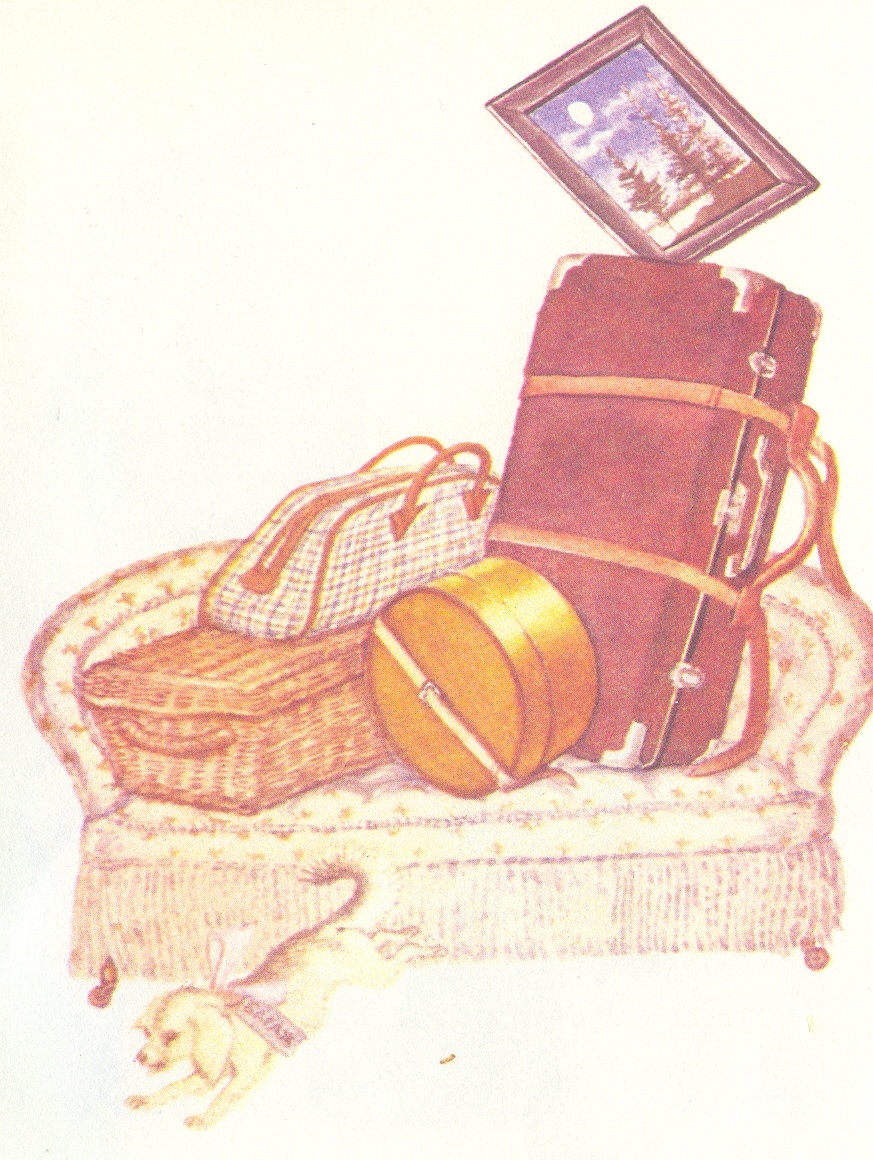 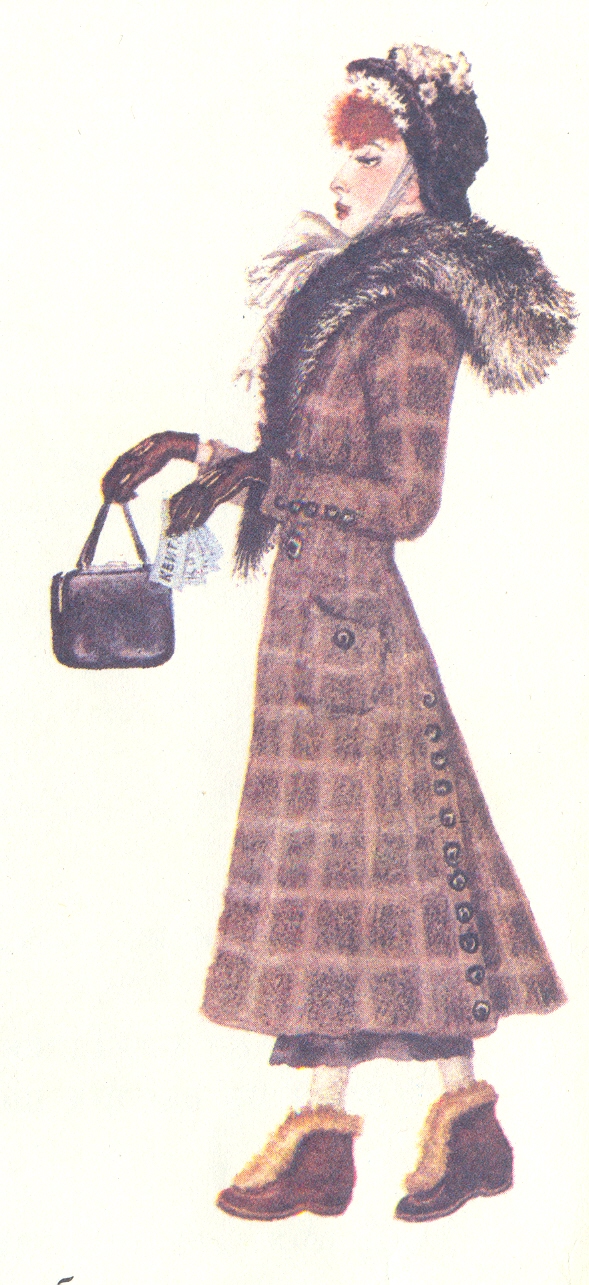 Дама  сдавала  в  багаж
Диван, ч…м…дан,  саквояж,
К…рзину,к…ртину,  к…ртонку
И маленькую с…бачонку.
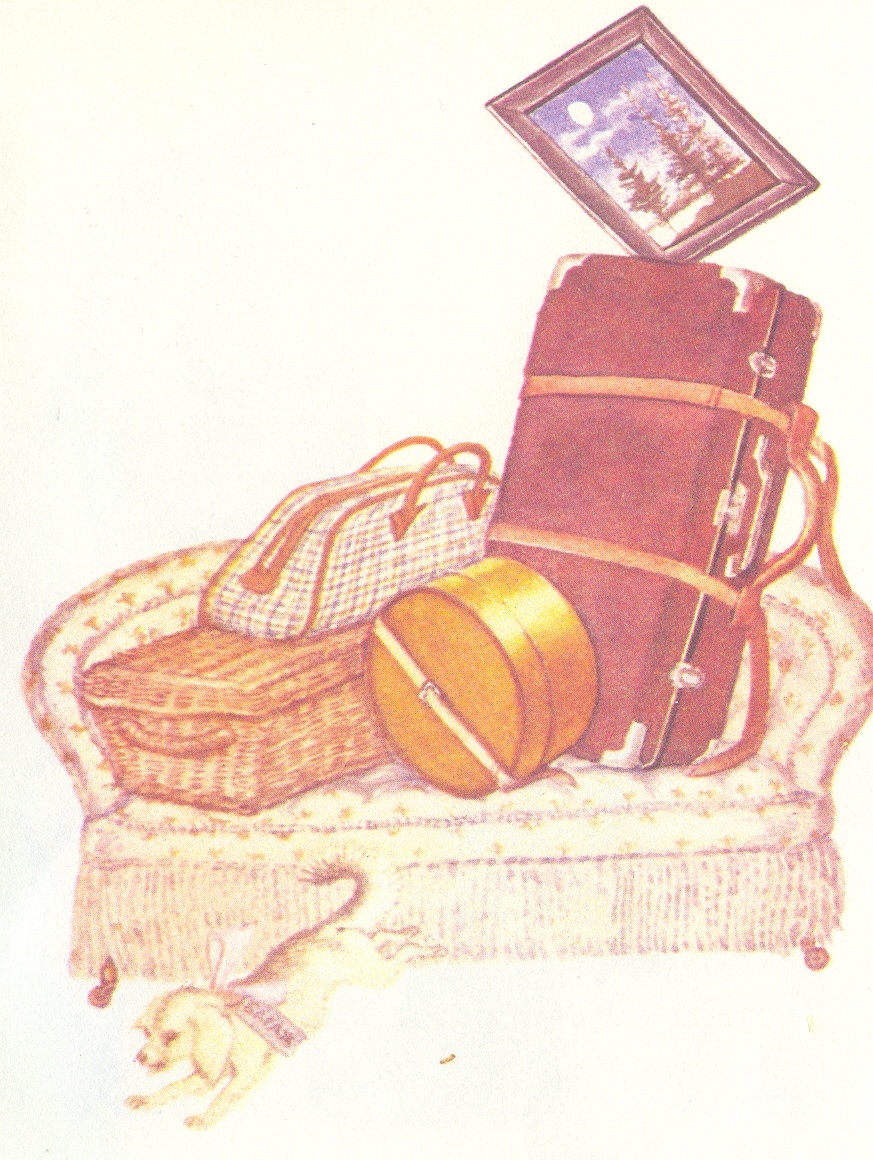 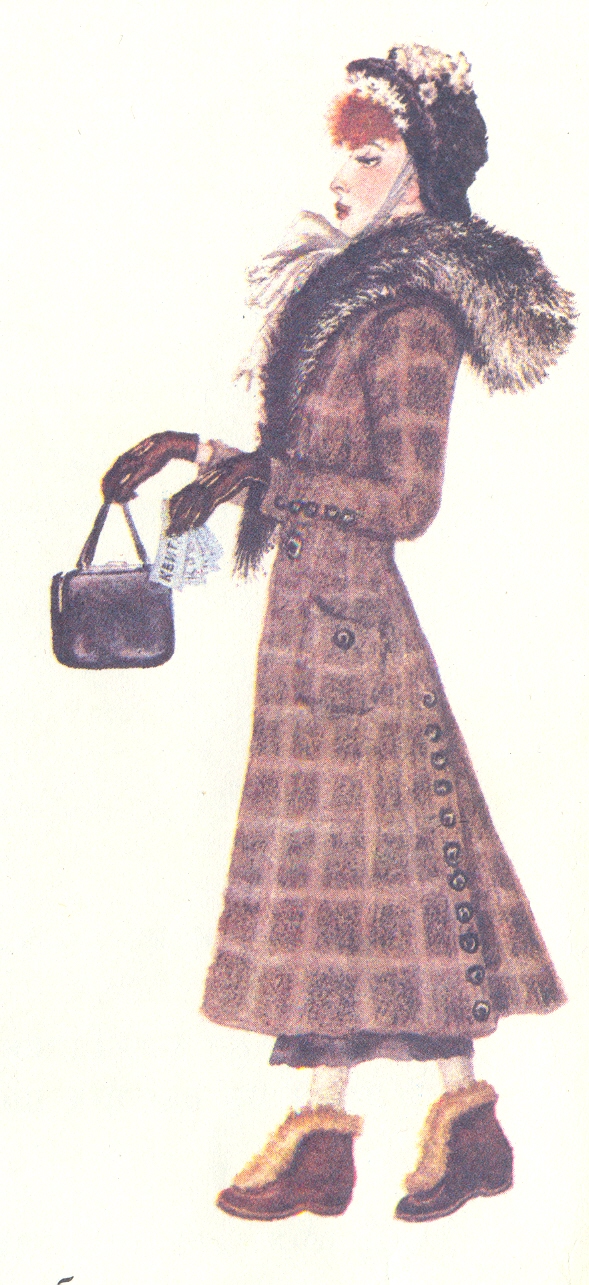 Дама  сдавала  в  багаж
Диван, чем…дан,  саквояж,
К…рзину,к…ртину,  к…ртонку
И маленькую с…бачонку.
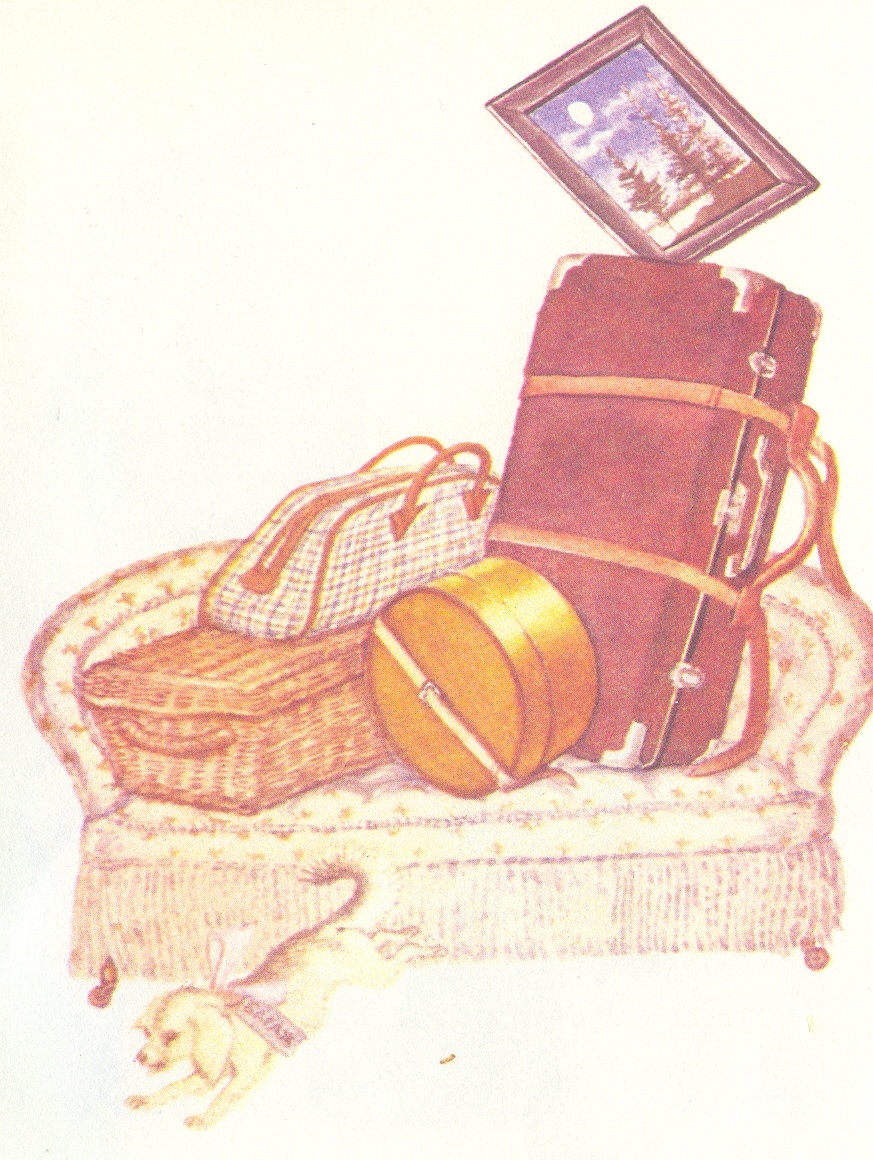 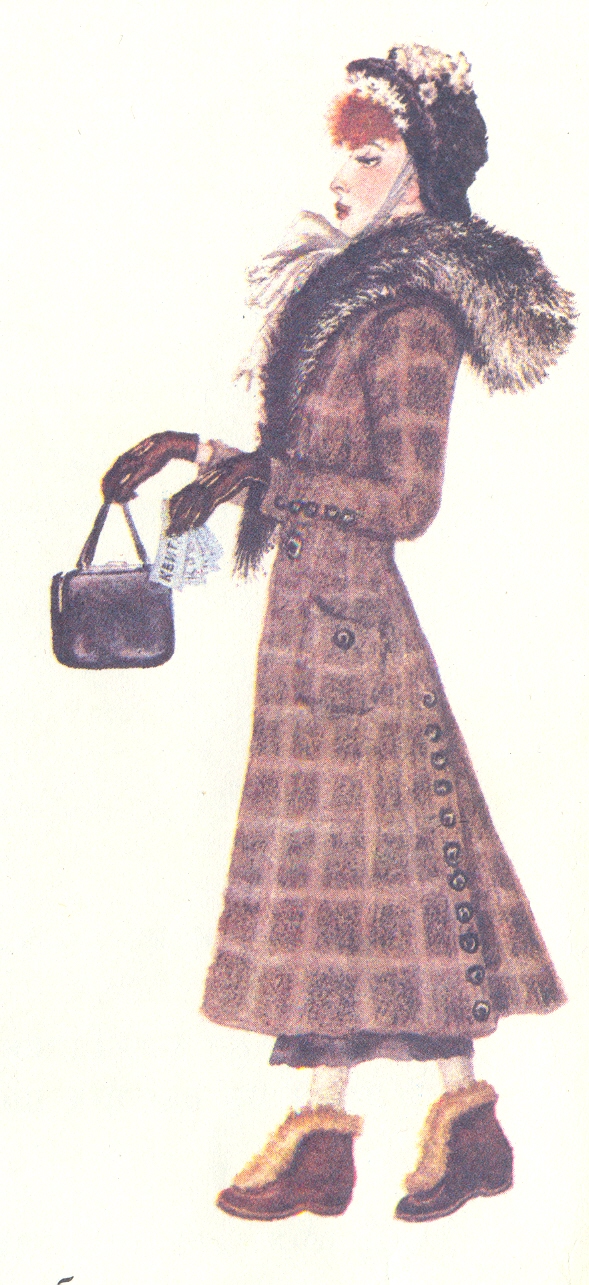 Дама  сдавала  в  багаж
Диван, чемодан,  саквояж,
К…рзину,к…ртину,  к…ртонку
И маленькую с…бачонку.
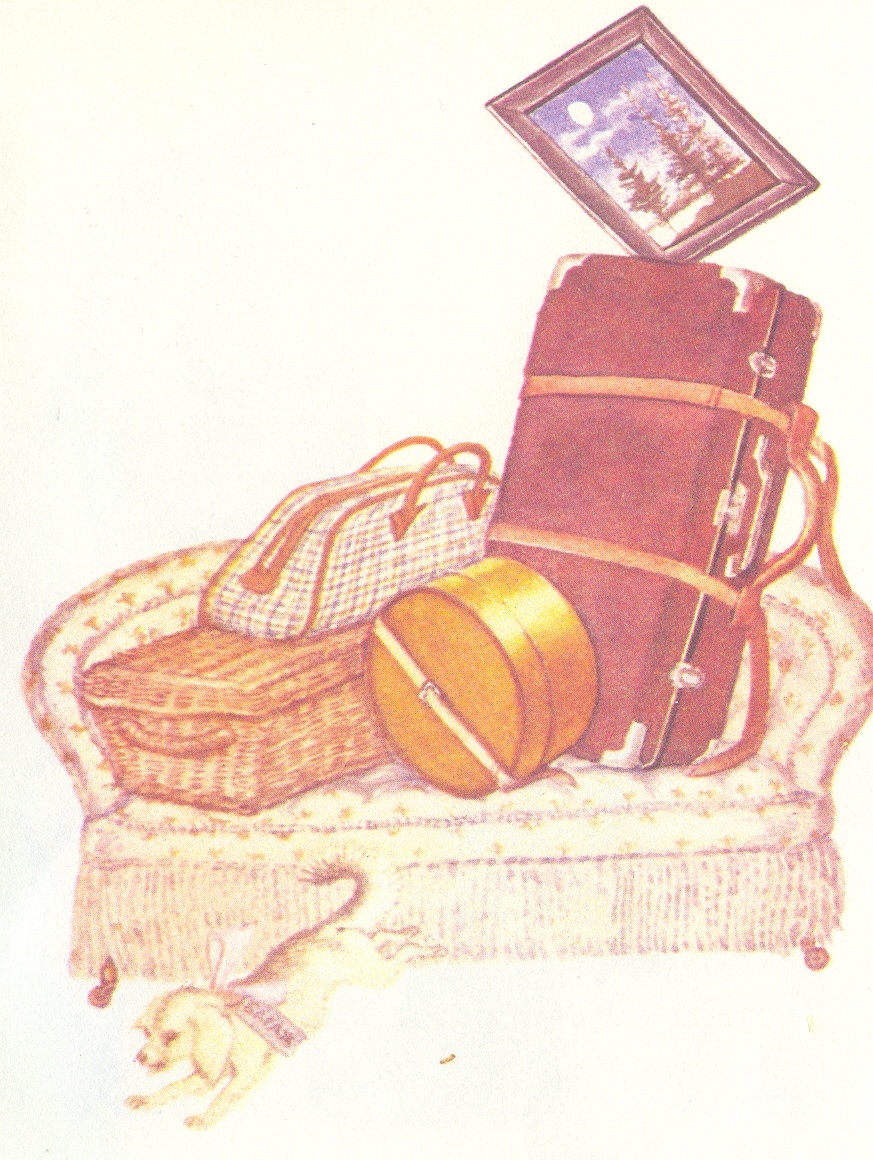 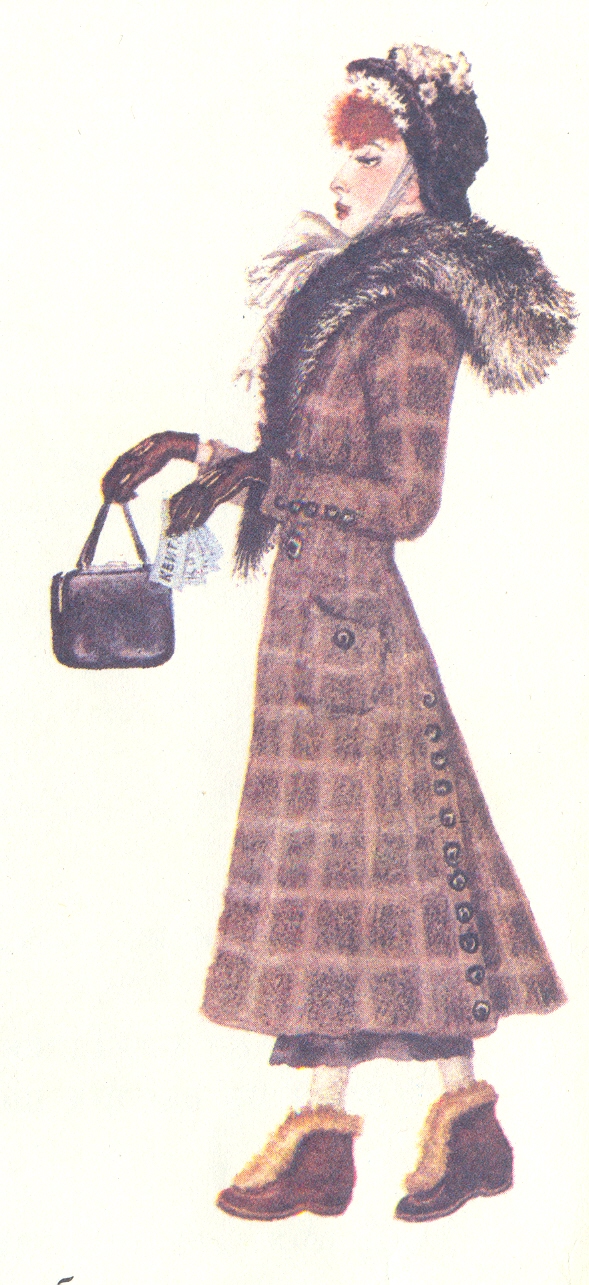 Дама  сдавала  в  багаж
Диван, чемодан,  саквояж,
Корзину,к…ртину,  к…ртонку
И маленькую с…бачонку.
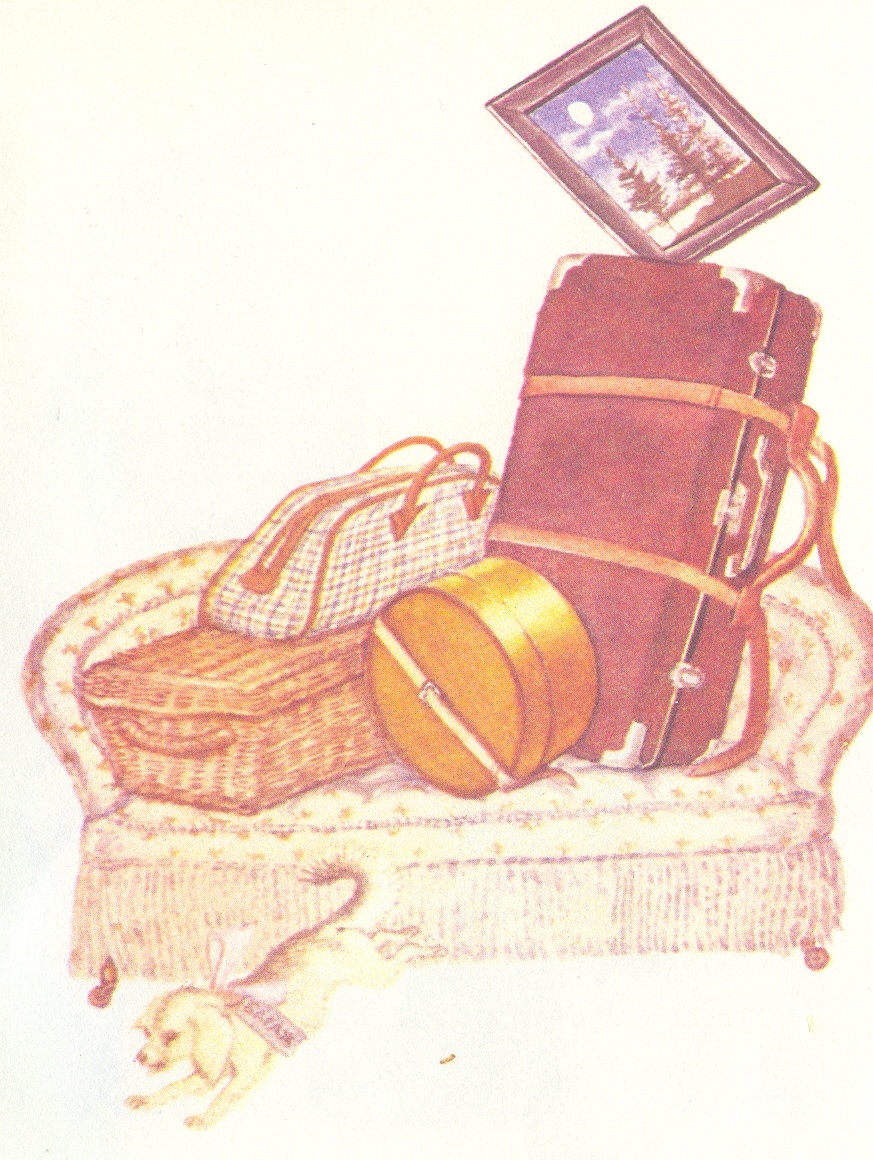 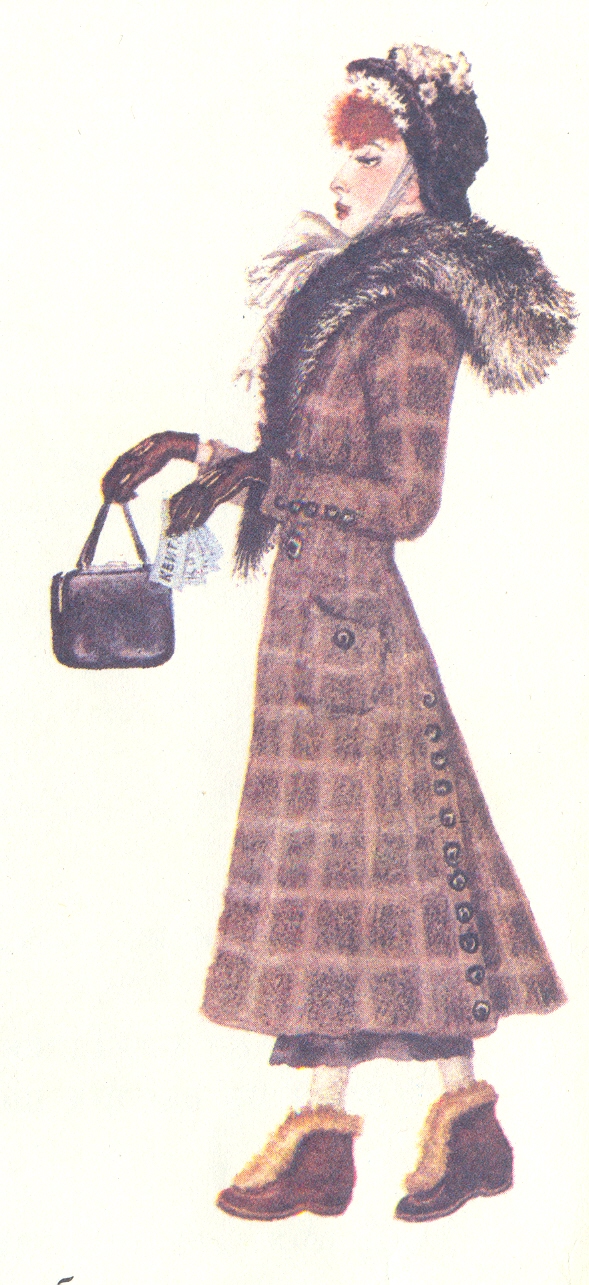 Дама  сдавала  в  багаж
Диван, чемодан,  саквояж,
Корзину,картину,  к…ртонку
И маленькую с…бачонку.
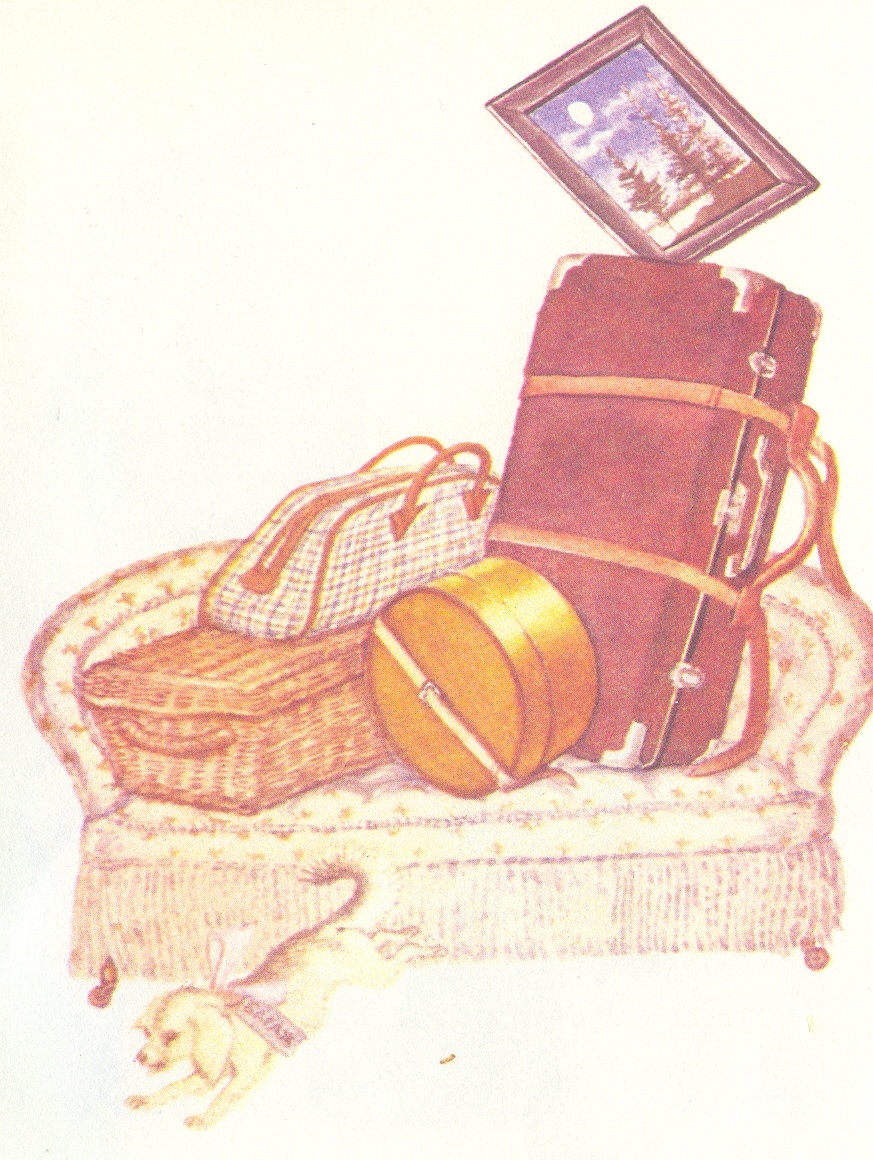 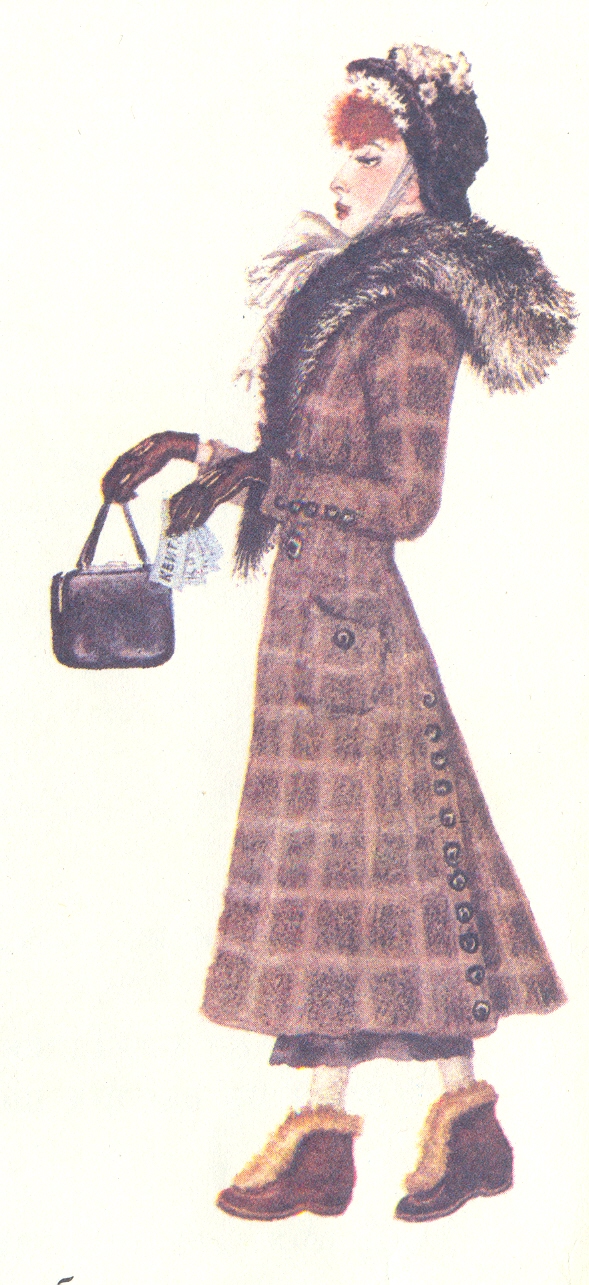 Дама  сдавала  в  багаж
Диван, чемодан,  саквояж,
Корзину,картину,  картонку
И маленькую с…бачонку.
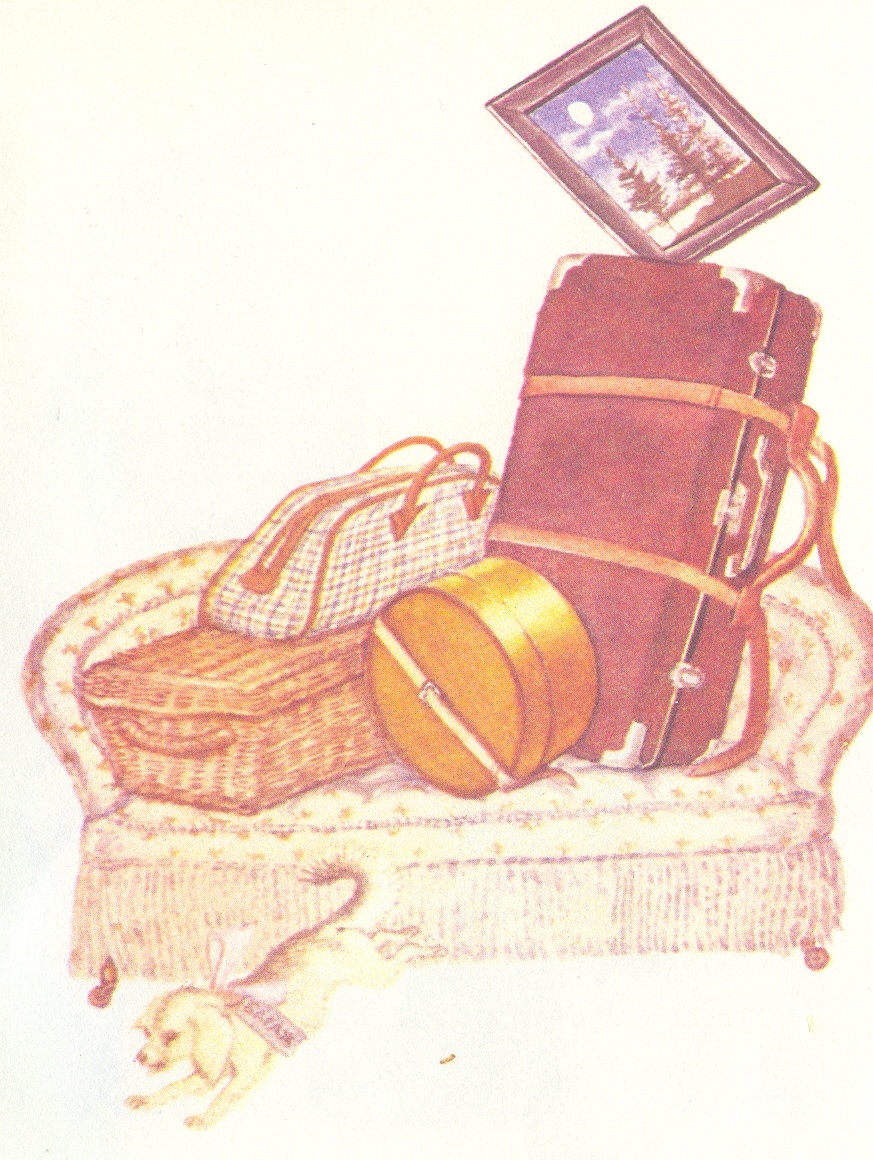 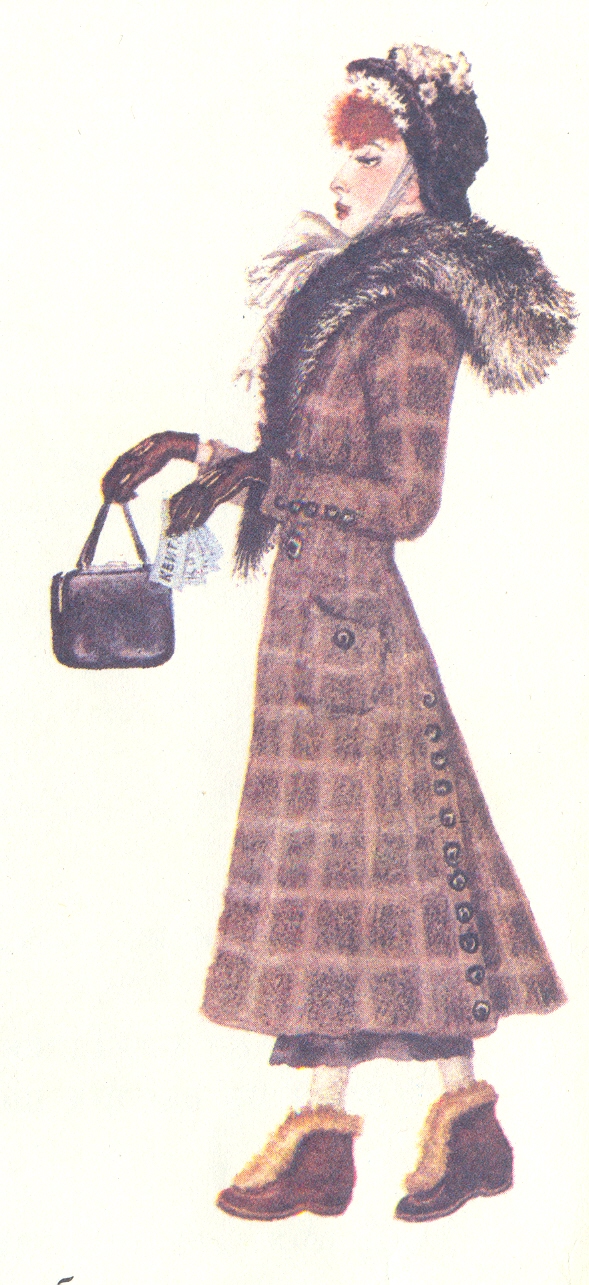 Дама  сдавала  в  багаж
Диван, чемодан,  саквояж,
Корзину,картину,  картонку
И маленькую собачонку.
Саквояж – род  дорожной  сумки с  запором,  обычно  кожаной.                                                Толковый  словарь  русского                                                  языка С.И.Ожегова
вокзал
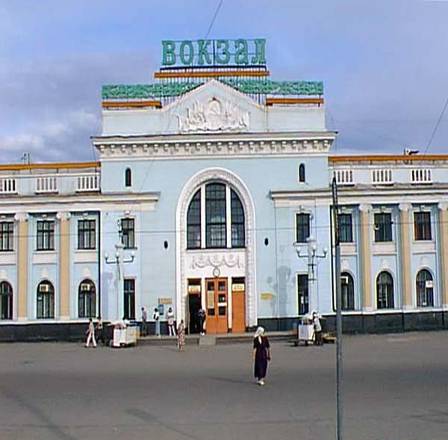 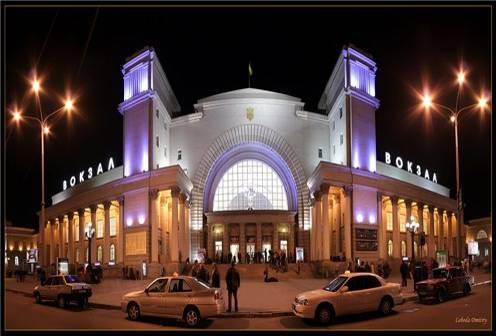